Självservice – FACK:
Personlig service
E-POST:
MOBILNUMMER:
Grundtjänster slipning 110kr/st
Knivvård (Bifogas med slipade föremål)
Kniv	antal	st
Keramisk brynstav (350kr)
(info om produkten på www.slipat.nu)
Kökssax	antal	st
Faktura
BESTÄLLNINGSFORMULÄR
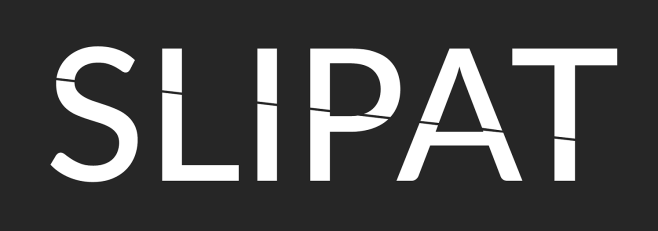 DATUM:
NAMN:
ADRESS:
Slippaket - 450kr
	Slipning av 5 st kniv/kökssax (t.ex. 4 knivar + 1 kökssax)
Exempel på tillägg (meddelas alltid innan slipning)
Bladlängd <10 cm (gäller köksknivar) (-30kr)
Slippaket 5 knivar
Bladlängd >21 cm (+30kr)
SLIPAT-fodral +75 kr
(Knivarna återlämnas i fodralet, 
vilket ger 50 kr rabatt vid kommande inlämningar av slippaket)
Bladlängd >25 cm (+60kr)
Mindre skada egg (+30kr)
Grövre skada/bruten spets (+60-200kr)
Betalning (Kryssa ditt önskade betalningssätt)
Tilläggstjänst
Urtunning kökskniv (från 100 kr)

(Kryssa i om du är intresserad så tar jag kontakt med förslag på åtgärd)
Swish (faktura mejlas som kvitto)
Kort (ta kontakt för att betala vid hämtning)
Slipning andra föremål/Övrigt:
Om priset ändras pga föremålets utseende/skick kommer du att kontaktas för att säkerställa att du vill gå vidare med din beställning. Vi hanterar endast de personuppgifter som krävs för att fullgöra våra åtaganden till dig som kund samt sköta bokföring. För mer info se www.slipat.nu/om-oss1/index
Blockvägen 22	             Godkänd för F-skatt		072-203 76 31